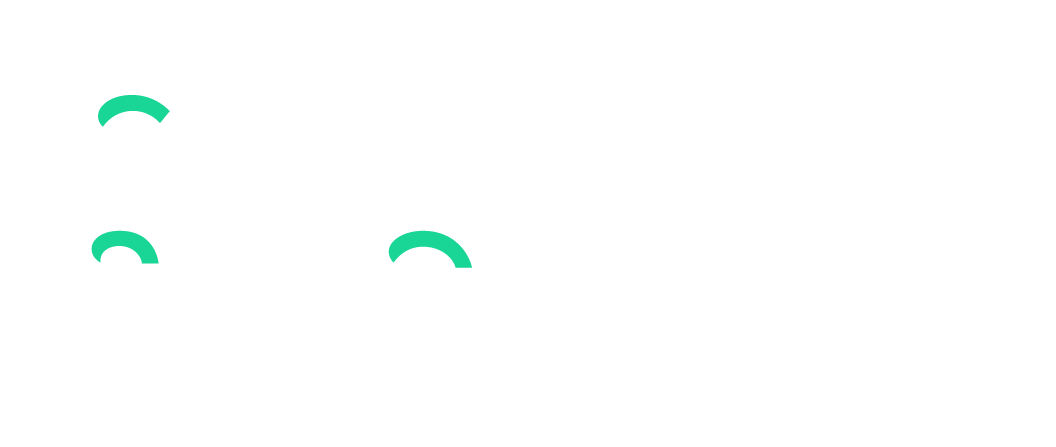 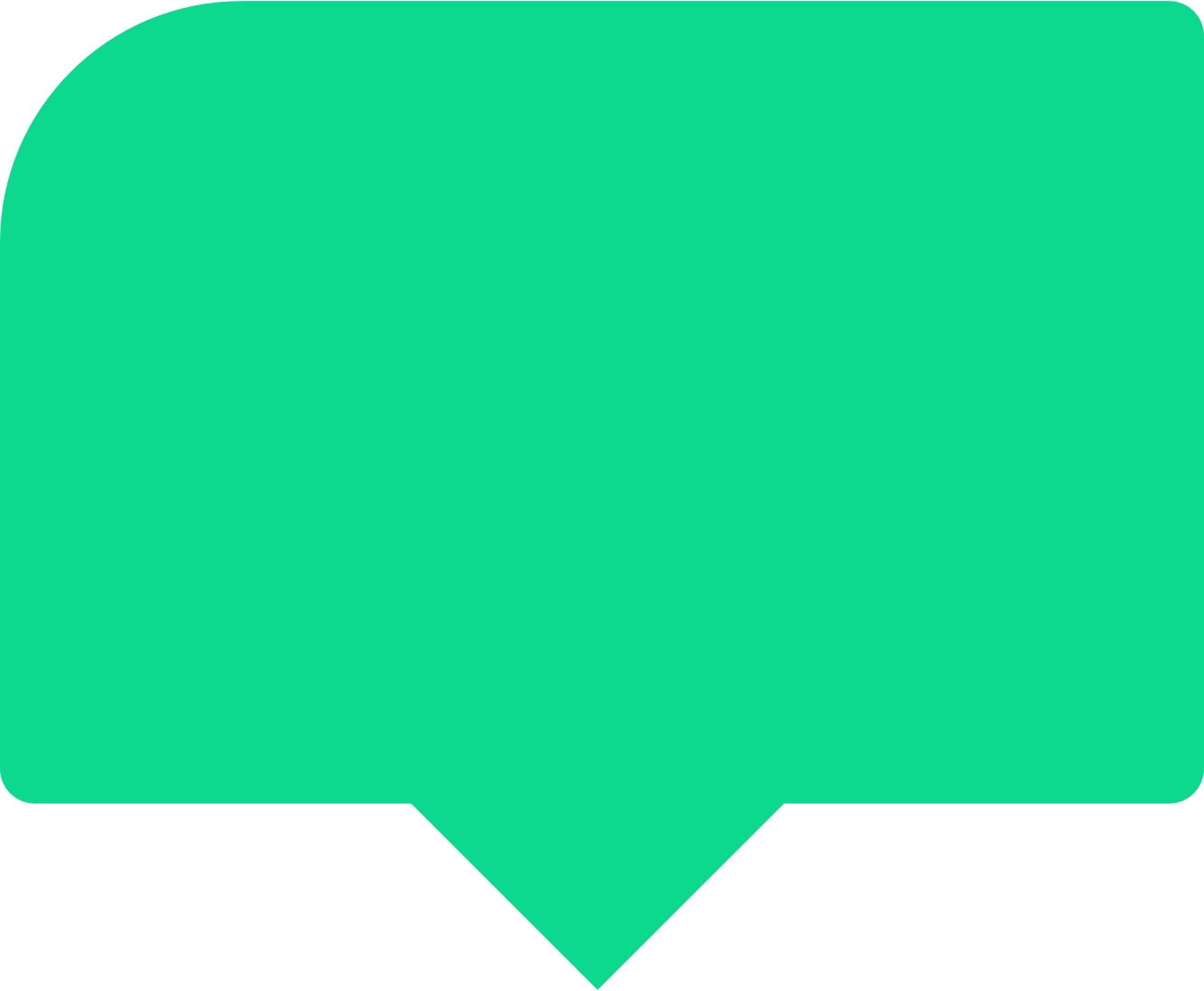 ¡TIENDA GSC!
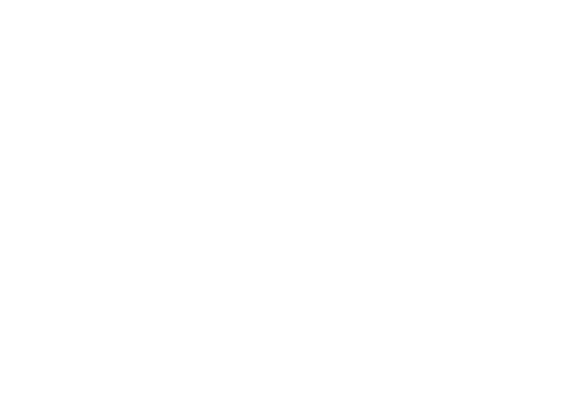 Te presentamos la forma de acceder a nuestro merchandising de forma fácil, rápida y directa.
Comprar es muy sencillo y te vamos a mostrar como hacerlo.
TIENDA GSC
LINK DE ACCESO
Ingresas a través de este link: www.tiendasancristobal.com.ar
ACCESO
Para acceder ingresa USUARIO (Tu mail) y contraseña “tienda”. Si no podes ingresar, avísale a tu Ejecutivo
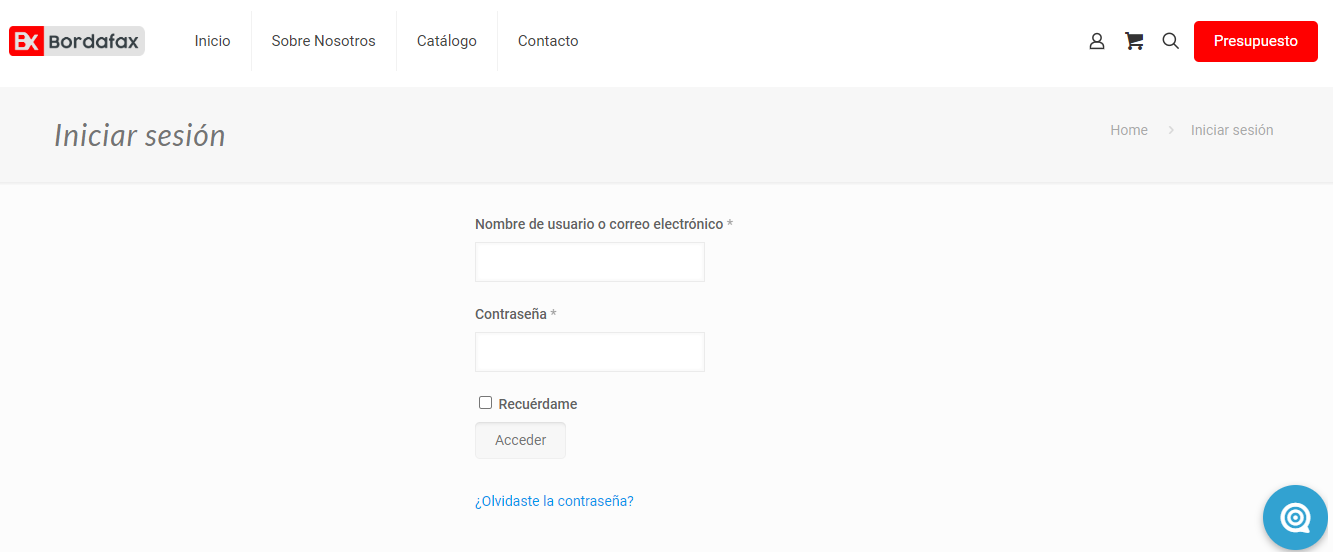 ARTICULOS
Recorre la tienda y elegí los productos que necesites.
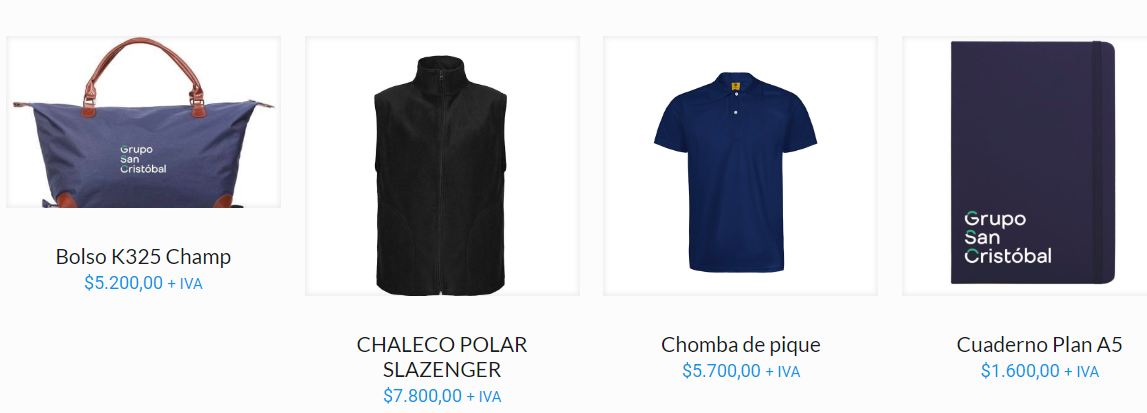 COMPRA
Vas a poder poner tu nombre de PAS y Mat y elegir el logo de la unidad de negocio que necesites.
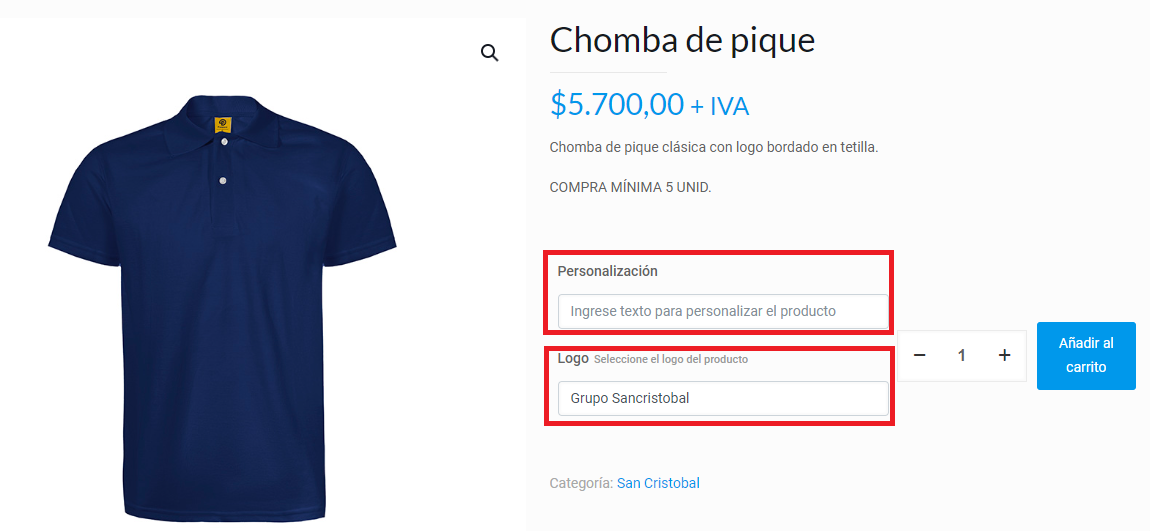 COMPRA
Desde esta pagina vas a poder agregar la cantidad de productos y elegir donde queres recibir tu compra.
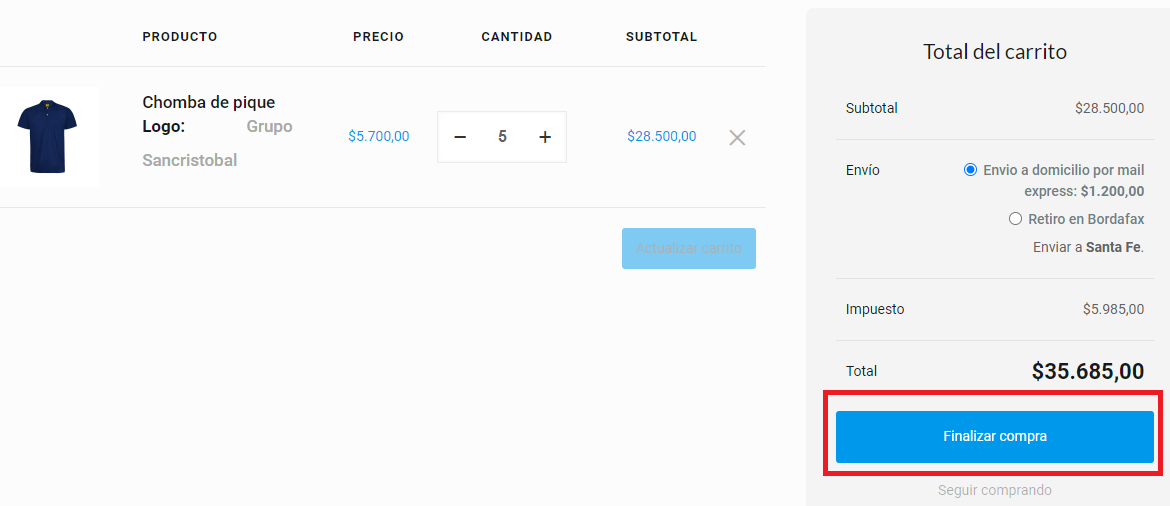 FINALIZACION DE COMPRA
Ingresa tus datos de facturación, elegí tu medio de pago y hace clic en “realizar pedido”.
Tu pedido ya esta recibido. 
Listo!
Tus pedidos van a estar en tus manos dentro de muy poco tiempo
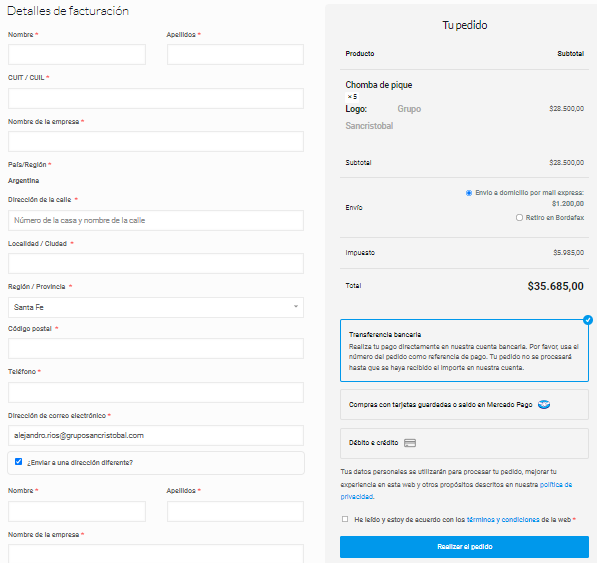 ¡Gracias!